07.11.2014
Программное обеспечение компьютера
Домашнее задание
§ 9, 10
Что такое программное обеспечение?
Вся совокупность программ, хранящихся на всех устройствах долговременной памяти компьютера, составляет его программное обеспечение.
Что входит в состав программного обеспечения?
Какое программное обеспечение называется прикладным?
Программы, с помощью которых пользователь может решать свои информационные задачи, не прибегая к программированию, называются прикладными программами
Текстовые процессоры
для редактирования текстовых документов
       WordPad – файлы *.doc (текст + рисунки) 
       Word – файлы *.doc, *.docx (текст + рисунки + таблицы + автофигуры + диаграммы …)
       OpenOffice Writer – файлы *.odt – бесплатно openoffice.org  
        LibreOffice Writer – файлы *.odt – бесплатно ru.libreoffice.org
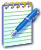 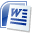 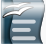 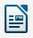 Электронные таблицы
для выполнения расчетов с табличными данными
Microsoft Excel – файлы *.xls, *.xlsx
OpenOffice Calc – файлы *.ods – бесплатно
LibreOffice Calc – файлы *.ods – бесплатно
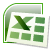 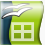 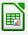 Системы управления базами данных
Microsoft Access – файлы *.mdb, *.accdb
OpenOffice Base – файлы *.odb – бесплатно
LibreOffice Base – файлы *.odb – бесплатно
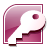 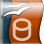 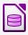 Создание презентаций
Microsoft PowerPoint – файлы *.ppt, *.pptx
OpenOffice Impress – файлы *.odp – бесплатно
LibreOffice Impress – файлы *.odp – бесплатно
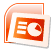 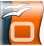 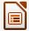 Мультимедийные программы
Это программы общего назначения, предназначенные для работы с изображением и звуком. К ним относятся графические редакторы, позволяющие  рисовать, обрабатывать фотографии, делать фотомонтажи. Программы-проигрыватели звука и изображения позволяют вывести на экран картинку, прослушать музыкальную запись, посмотреть видеофильм. Обработкой звука на компьютере, как правило, занимаются профессионалы, используя для этого специальные программные пакеты.
Проигрыватель
KMPlayer
Nero Photo Snap
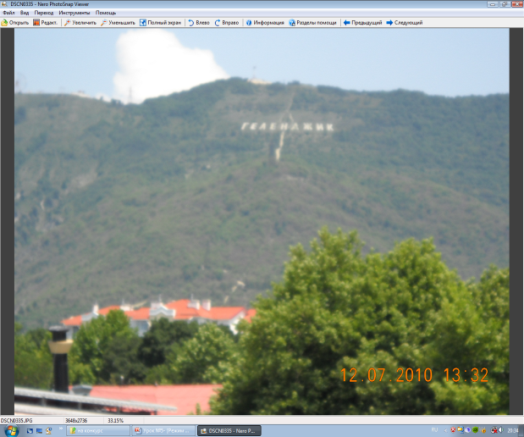 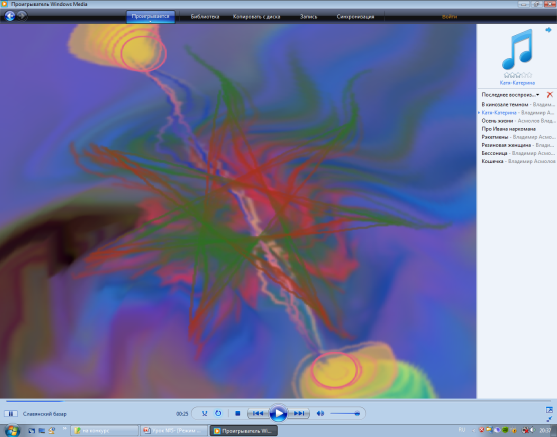 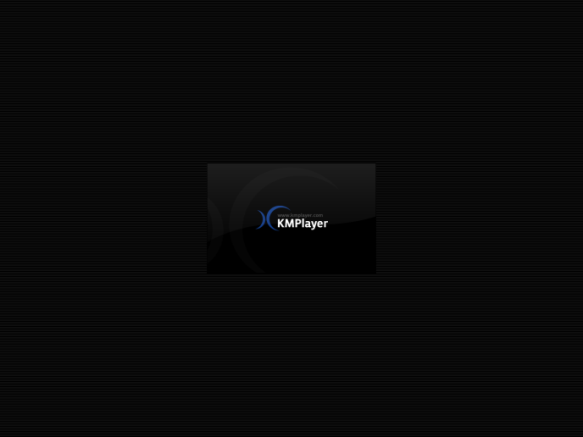 [Speaker Notes: ПК]
Редакторы видео
Movie Maker (в составе Windows)
Pinnacle Studio             www.pinnaclesys.ru 
Adobe Premier               www.adobe.com
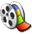 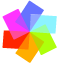 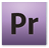 Развлекательные программы
Игра Косынка
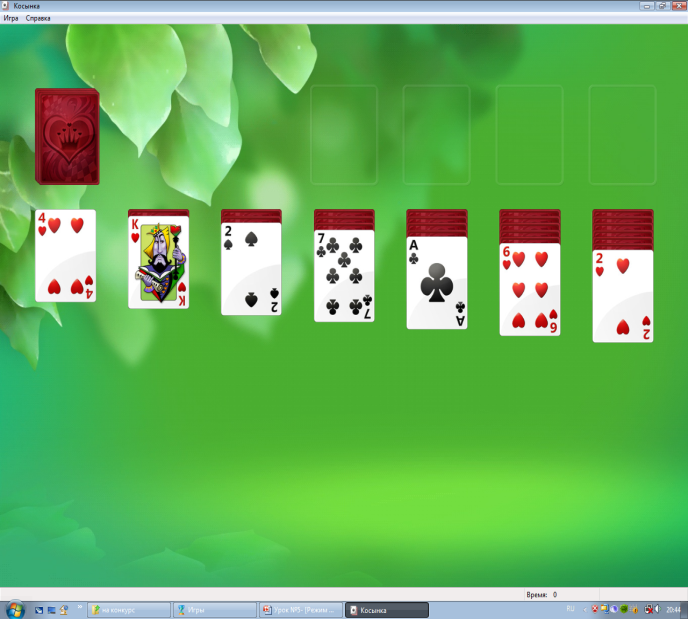 Counter - Strike
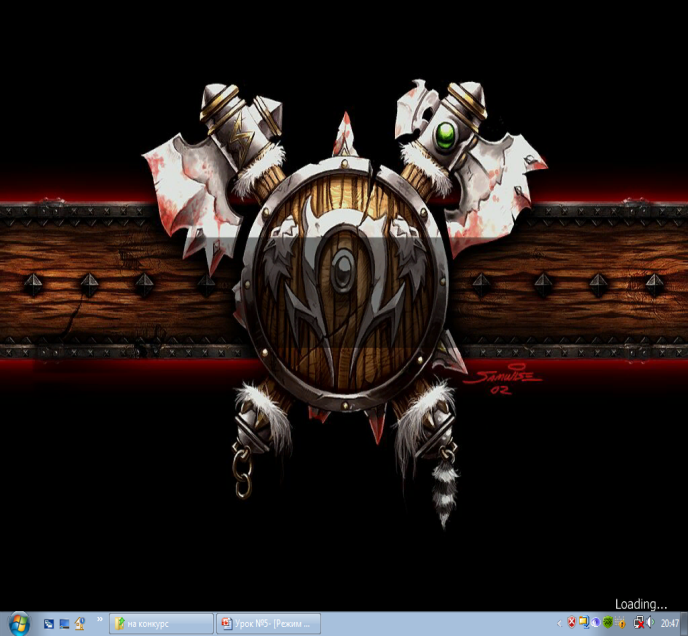 Игра Шахматы
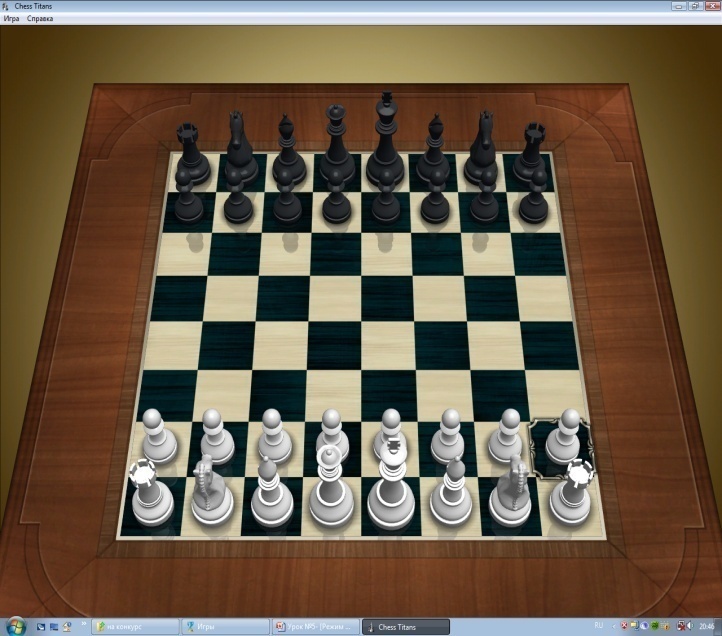 [Speaker Notes: ПК]
Профессиональные программы
Это прикладные программы специального назначения–инструменты профессиональной деятельности.
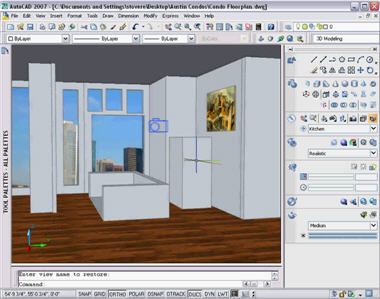 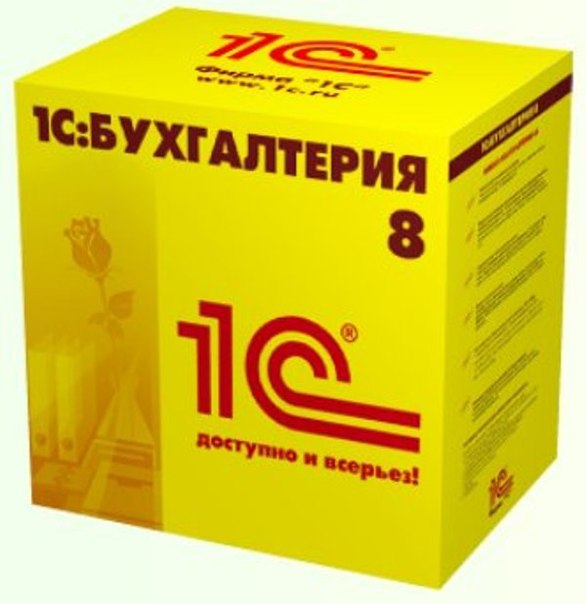 AutoCAD
[Speaker Notes: ПК]
Образовательные  программы
Это также программы специального назначения. К образовательным программам относятся электронные учебники, учебные тренажеры.
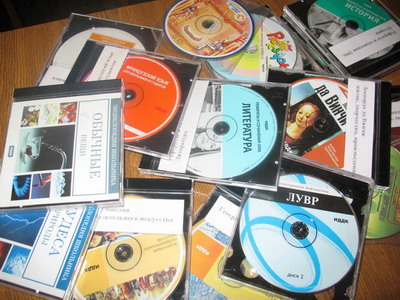 [Speaker Notes: ПК]
Системное ПО
это комплекс программ для управления ресурсами компьютера
Что такое операционная система?
Операционная система- это набор программ, управляющих оперативной памятью, процессором, внешними устройствами и файлами, а также ведущих диалог с пользователем
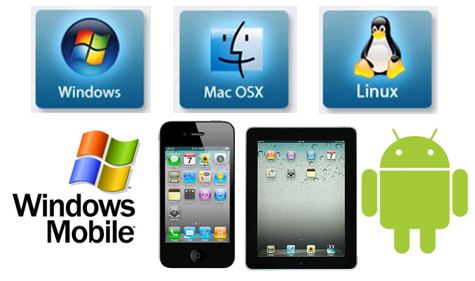 Функции операционной системы
Управление аппаратурой.
Управление процессами ввода/вывода и передача данных на внешние устройства.
Поддержка файловой системы. 
Управление работой прикладных программ.
Администрирование: защита информации, поддержка системы паролей в многопользовательских системах, учет использования ресурсов вычислительной системы.
Поддержка сетевого взаимодействия.
Процесс загрузки операционной системы
Антивирусныйе программы
AVP, Е. Касперский, www.avp.ru 
DrWeb, И. Данилов www.drweb.com 
       Norton Antivirus  www.symantec.com 
                www.mcafee.com 
  NOD32   www.eset.com
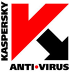 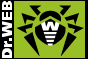 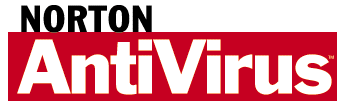 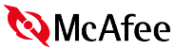 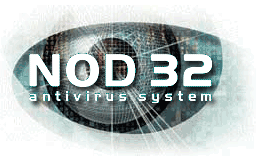 Архиваторы
программы для упаковки файлов
            WinRAR (Е. Рошал) – архивы *.rar, *.zip –  www.rarsoft.com                                      
           WinZIP – архивы *.zip – www.winzip.com
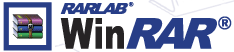 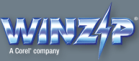 22
информация о системе  
       Everest  www.lavalys.com 
SiSoft – бесплатно        www.sisoftware.net 
сканирование (MiraScan, EpsonScan, со сканером)
программы для записи CD и DVD 
Nero Burning ROM           www.nero.com 
DeepBurner Free – бесплатно                              www.deepburner.com
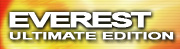 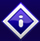 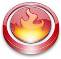 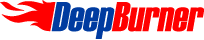 Система программирования
Это комплекс инструментальных средств, предназначенных для работы с программами на одном из языков программирования
Какие языки программирования Вы знаете?
Паскаль
Бейсик
Фортран
Си
Delfi и др